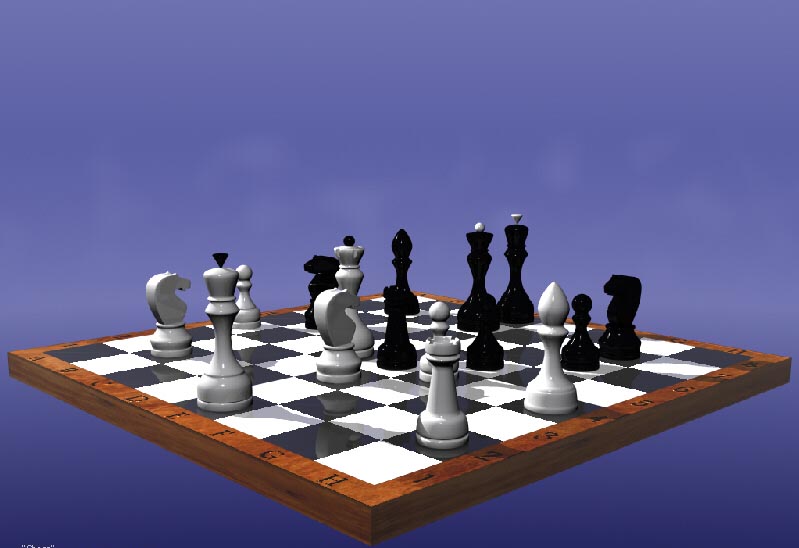 «Шахматы»
Викторина
Автор: Надбережный П.П.
Педагог дополнительного образования
МБОУ СОШ № 15 г. Заринска
г. Заринск Алтайского края
Центр образования цифрового и гуманитарного профилей "Точка роста"
Какая шахматная фигура может наносить двойной удар?
Только слон
Только конь
Любая
Только ферзь
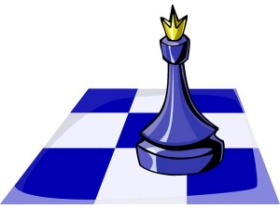 Какая шахматная фигура может наносить двойной удар
Только слон
Только конь
Любая
Только ферзь
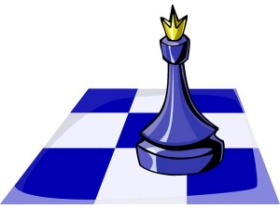 Какая шахматная фигура равноценна коню?
Слон
Ладья
Ферзь
Король
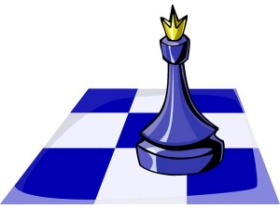 Какая шахматная фигура равноценна коню?
Слон
Ладья
Ферзь
Король
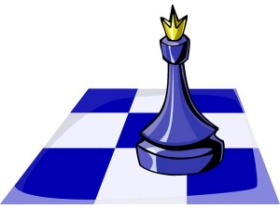 Сколько белых диагоналей на шахматной доске?
6
13
7
32
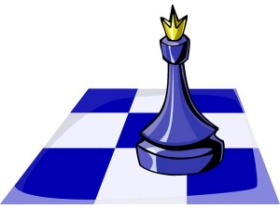 Сколько белых диагоналей на шахматной доске?
6
13
7
32
Рокировка невозможна, если:
Ладья под ударом
Король напал на слона
Между королем и ладьей есть фигура 
На ферзя напал конь
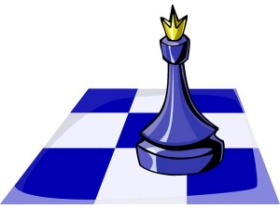 Рокировка невозможна, если:
Ладья под ударом
Король напал на слона
Между королем и ладьей есть фигура 
На ферзя напал конь
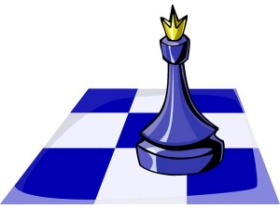 На какое максимальное количество клеток может пойти ладья?
8
7
6
1
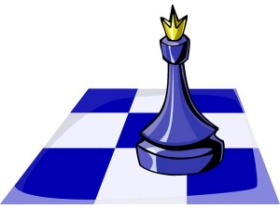 На какое максимальное количество клеток может пойти ладья?
8
7
6
1
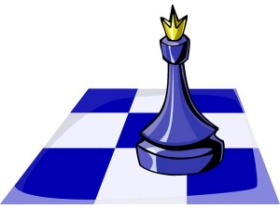 Начало партии, при котором жертвуется какая-либо фигура или пешка
Гамбит
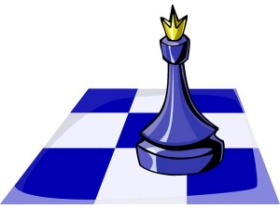 Плохой ход в записи шахматной партии обозначается знаком -
?
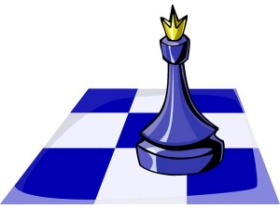 Середина шахматной партии называется
Миттельшпиль
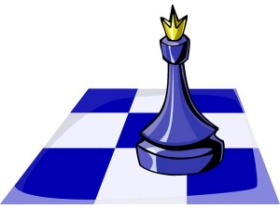 Какая страна является родоначальником шахмат?
Индия
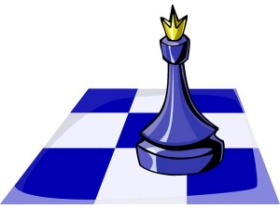 Как в шахматах записывается длинная рокировка?
0-0-0
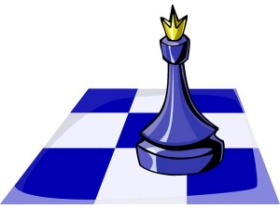 Сиреневый фон  http://www.domashnie-posidelki.ru/_ph/7/972909931.jpg
Шахматная фигура http://yazarlikyazilimi.meb.gov.tr/Materyal/mardin/satranc/resimler/king.jpg
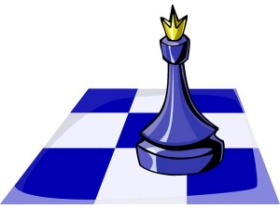 Сиреневый http://www.domashnie-posidelki.ru/_ph/7/972909931.jpg